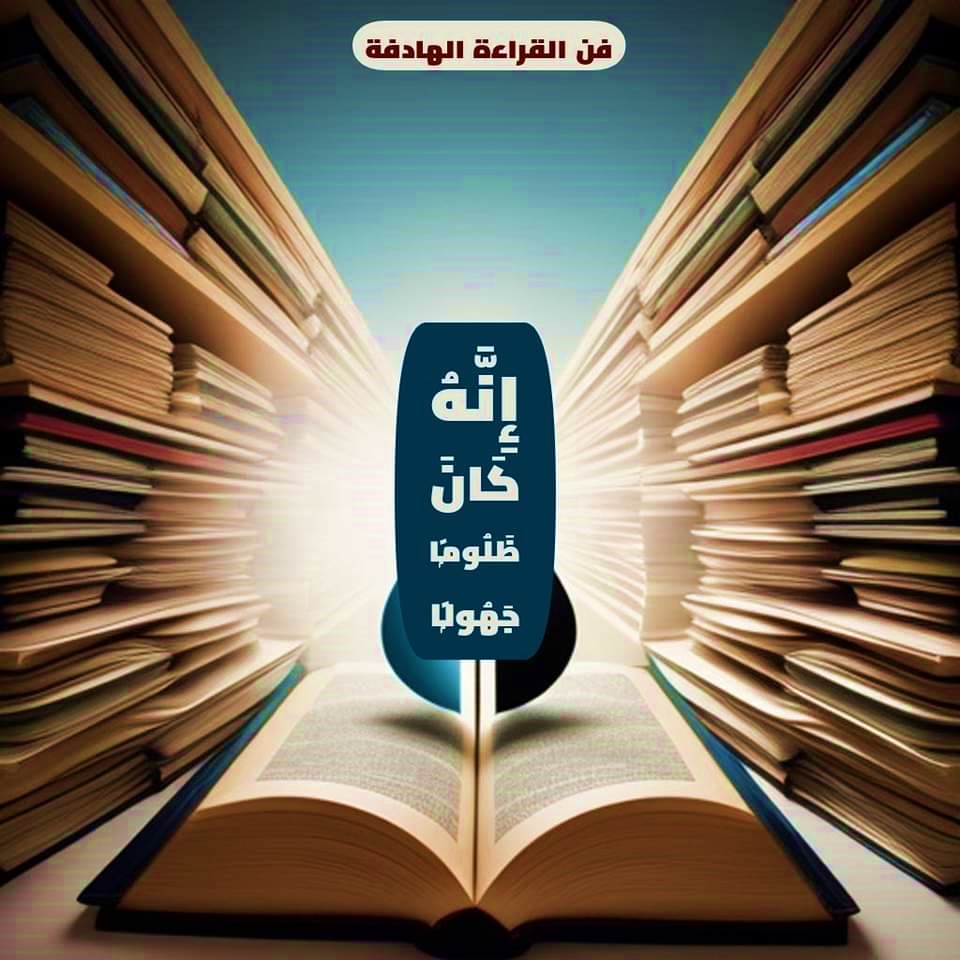 الجمهورية الجزائرية الديمقراطية الشعبية 
وزارة التعليم العالي والبحث العلمي
كلية الآداب واللغات 
قسم اللغة و الأدب العربي
الازدواجية اللغوية
الازدواجية اللغوية
تحتحت اشراف الأستاذة:
مصباح حنان
من اعداد الطالبتين :
بورقعة صوفيا
بوقزولة سماح
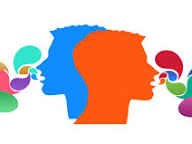 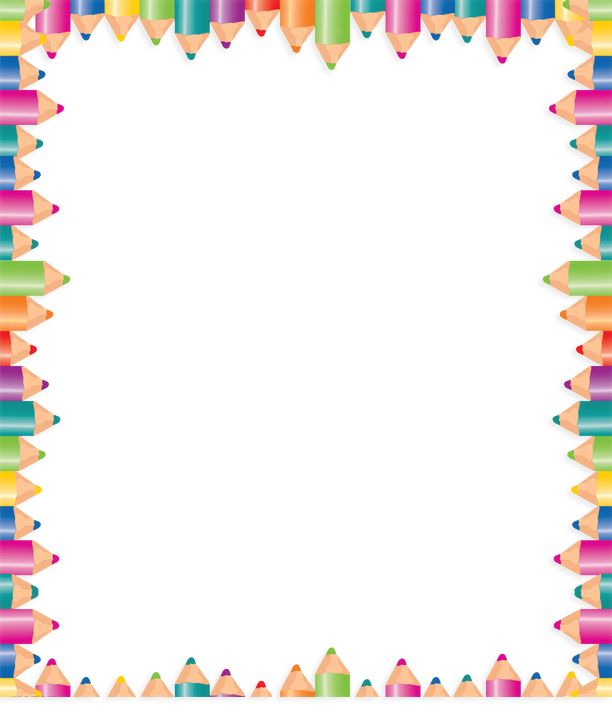 خطة البحث
مقدمة
الفصل الأول :الماهية و الأسباب
أولا :مفهوم اللغة
ثانيا:تعريف الازدواجية اللغوية ونشأتها
خصائص الازدواجية اللغوية 
الأسباب التي أدت الى الازدواجية اللغوية
الفصل الثاني :الازدواجية الأنواع والسلبيات
أولا :أنواع الازدواجية اللغوية
فوائد الازدواجية
ثالثا:الازدواجية اللغوية بين الايجابية والسلبية
رابعا :الحلول المقترحة لمشكلة الازدواجية
الخاتمة
2
الازدواجية اللغوية
مقدمة
تعد اللغة أعظم اكتشافات الانسان على مر العصور ،فهي أداة للتفاهم بين الأفراد والجماعات لازمت الانسان منذ ظهوره ،فهي عنصر مهم وحيوي في الحياة الاجتماعية باعتبارها وسيلة للتعبير ورمزا للهوية ،وقد عرفت اللغة ظواهر لغوية تتطلب البحث والدراسة من بينها الازدواجية اللغوية فلقد أصبح المجتمع لايقتصر على لغة واحدة بل يتميز بوجود أكثر من لغة يستعملها الأفراد حسب الحاجة ولأغراض معينة ،فأغلب المجتمعات تعيش هذه الظاهرة خاصة خاصة مع تطور العصر وازدهاره ،ولقد تجسدت اشكالية البحث:
3
عنوان العرض التقديمي
ماهي الازدواجية اللغوية والأسباب التي أدت الى ظهورها؟ وتتفرع عنها أسئلة:ماهي أنواع الازدواجية اللغوية ؟و آثارها الناجمة؟
4
عنوان العرض التقديمي
مفهوم اللغة
اللغة عبارة عن نظام مشترك يتبعه أفراد المجتمع اذ يتخذونها وسيلة للتواصل فيما بينهم للتعبير عما يجول في خواطرهم ،كما أنها ليست من صنع فرد معين بل هي من صنع المجتمع كله ولهذا نعتبر اللغة كسائر النظم الاجتماعية يتلقاه الفرد في مجتمعه في ظاهرة اجتماعية خبرية .
يعرفها الدكتور محمد فهمي حجازي "نظام من الرموز الصوتية " 
وقد عرفها ابن جني"حد اللغة أصوات يعبر بها كل قوم عن أغراضهم"
ومن بين خصائصها:
اللغة ذات نظام خاص :تتصف اللغة بالنظاميةوتخضع للقواعد و القوانين التي تنظم استخدامها.
اللغة صوتية: هي الحروف هجائية تعد رموز صوتية.
اللغة ذات مضامين :باعتبار أن هدف اللغة هو نقل المعنى وتوصيل الفكرة
اللغة مكتسبة ،اللغة متطورة ونامية :لأنها نظام متحرك ومتطور.
5
عنوان العرض التقديمي
مفهوم الازدوجية اللغوية
بحسب فرغسون "وصفا لغويا مستقرا نسبيا يوجد فيه بالاضافة الى اللهاجات المستعملة في المحادثة العادية نمط فوقي عالي التشفير، يستعمل في معظم الأغراض المكتوبة و الأحاديث الرسمية "
أما عند اندري مارتيني يعرفه" بأنه موقف لغوي اجتماعي تتنافس فيه لهجتان لكل منهما وضع اجتماعي وثقافي مختلف،فتكون الأولى شكلا لغويا مكتسبا ومستخدما في الحياة اليومية ،ةتكون الثانية لسانا يقترض استخدامه في بعض الظروف المتعلقة بزمام السلطة "
وبالتالي فمنظور الباحثين لللازدواجية  اللغوية يختلف فمنهم من يعتبرها الاتقان المتكافىء بين اللغتين ،ومنهم  من يرى أنها اتقان جزئي للغة للغة أجنبية ،في معنى هيمنة اللغة الأم على اللغة الثانية واللغة الثانية هي تلك التي يستعملها الانسان في اطار مدرسي بالخصوص .
6
عنوان العرض التقديمي
نشأة الازدواجية اللغوية
ينظر الى الازدواجية بوصفها اصطلاحا لغويا ويعتبر الألماني كارل كرمباخر كان أول من تحدث عن الازدواجية اللغوية عام 1902 لكن الفرنسي وليم مرسين هو الذي وضع بالفرنسية سنة 1930 مصطلح الازدواجية LA Diglossia وعرفه بأنه الصراع بين لغة أدبية مكتوبة ولغة أخرى عامية شائعة ، ومع ذلك اتخدت الازدواجية شكلها العلمي مع فرغسون في مقالته الشهيرة الازدواجية اللغوية 1959
يتظر الى الازدواجية بوصفها ظاهرة لغوية وهنا قولان:
أحدها يرى أن الازدواجية جزء من الظاهرة اللغوية منذ بدايات اللغة
يراها تطورا لغويا افترضته ظروف خاصة مثلت اللغة في فترات من تاريخها.
7
خصائص الازدواجية اللغوية
1
الوظيفة
المعيارية أو التقنيين
المنزلة
الانتاج الأدبي
5
الاكتساب
4
3
8
عنوان العرض التقديمي
خصائص الازدواجية اللغوية
مطور المحتوى
9
عنوان العرض التقديمي
أسباب الازدواجية اللغوية
10
عنوان العرض التقديمي
أنواع الازدواجية اللغوية
حسب السيايات اللغوية
حسب درجة التطبيق
على مستوى الأفراد
حسب الهدف من وجودها
الازدواجية اللغوية غير المتوازنة
الازدواجية اللغوية الفدرالية أو الاتحادية
الازدواجية اللغوية العرفية أو التقليدية
الازدواجية اللغوية الوطنية
الازدواجية الخاصة
الازدواجية اللغوية الكاملة
الازدواجية اللغوية المرحلية أو الانتقالية أو المؤقتة
الازدواجية اللغوية الدائمة أو المستقرة او الثابتة
الازدواجية العامة
11
فوائد الازدواجية
تساعد على النمو افكري وتستعجل نمو بعض المهارات الذهنية و الاستعدادات العقلية وبالتالي تسمح بالمرونة في المجالات اللفظية والادراكية عند الازدواجي.
تعلم اللغات العالمية يخدم المصالح الاجتماعية و الثقافية والسياسة نظرا لترابطها وتشاببها خاصة في عصرنا الحالي.
تعلم اللغات يشكل قسما من ثقافة التلميذ العامة ومن اعداده للحياة ،وبالتالي تعطيه بعدا عالميا زيادة على البعد العائلي والوطني .
قدرة أعضاء النطق على أداء مختلف الأصوات الموجودة في لغات العالم خلال السن المبكر كلما طال الزمنعلى استعمال عادة ما قويت هذه العادة وتمكنت في النفس .
12
عنوان العرض التقديمي
الازدواجية اللغوية بين الايجابية والسلبية
الازدواجية الايجابية:
يعني مصطلح الازدواجية الايجابية تعلم اللغة الأجنبية دون الاضرار والمساس باللغة الوطنية ،فتصبح اللغة الأجنبية مكسبا للمجتمع وحافزا للاستفادة من خبرات الآخرين وتجاربهم وتوظف توظيفا ايجابيا كما كان حال اللغة الفرنسية مع كاتب ياسن ومالك بن نبي .
2.الازدواجية السلبية:
الازدواجية السلبية عنما يتعلم الفرد اللغة الأجنبية باعتبارها الأرقى والأقوى من لغته الوطنية التي ينظرلها بعين الاحتقار نظرا لانبهاره الشديد بثقافة الأجنبي من منطلق أن المغلوب مولع بتقليد الغالب ،وان اللغة العربية في الجزائر لايمكن لها أثر تؤدي وظيفتها كلغة عصر وتكنولوجيا بل تبقى في مجالها الشعري و أدبي.
13
الحلول المقترحة لمشكلة الازدواجية
تعليم الأطفال قبل سن المدرسة بسنتين أو ثلاثة ،وفق نموذج بسيط نسبيا لمستوى معياري للغة العربية المنطوقة وذلك من خلال أساليب تفاعلية بما في ذلك التحدث ،لعب الأدوار و الألعاب ،والأناشيد ومقاطع الفيديو
التزام المدرس العربي أن يستعمل الفصحى ان كان الدرس دينا أو فيزياء أو رياضيات أو جغرافيا وكذلك يجب التركيز على المراحل الأولى من تدريس الفصحى وآدابها وذلك بتدريب معلمين أكفاء لتدريس مختلف المهارات اللغوية من استماع وتحدث وقراءة وكتابة ولايتسنى ذلك اذا تعاون تعاون البيت مع المدرسة ،والمؤلف مع المدرسة ،والمجمع اللغوي مع المدرسة ،ولامانع ان يطلب المدرس من تلاميذه حفظ المتون أو أن يشجعهم على تسميع النصوص التي لايجوز التصرف فيها مثل :الأبيات والقصائد الشعرية.
تعديل مناهج اللغة العربية بوضع مقررات تربط الطالب بالمجتمع وفئاته المختلفة ،وتسهم في تأهيله لسوق العمل.
لايق عمل أجهزة الاعلام أهمية عن المدرسة والبيت فكلما قل استعمال العامية فيها وكثر استعمال الفصيح أعطانا مجالا أوسع لانتشار الفصيح واضمحلال العامية على المدى البعيد.
أما المجامع اللغوية بالاضافة الى نشاطها في التعريب عليها أن تراقب استعمالها في المدارس والجامعات وفي أجهزة الاعلام.
14
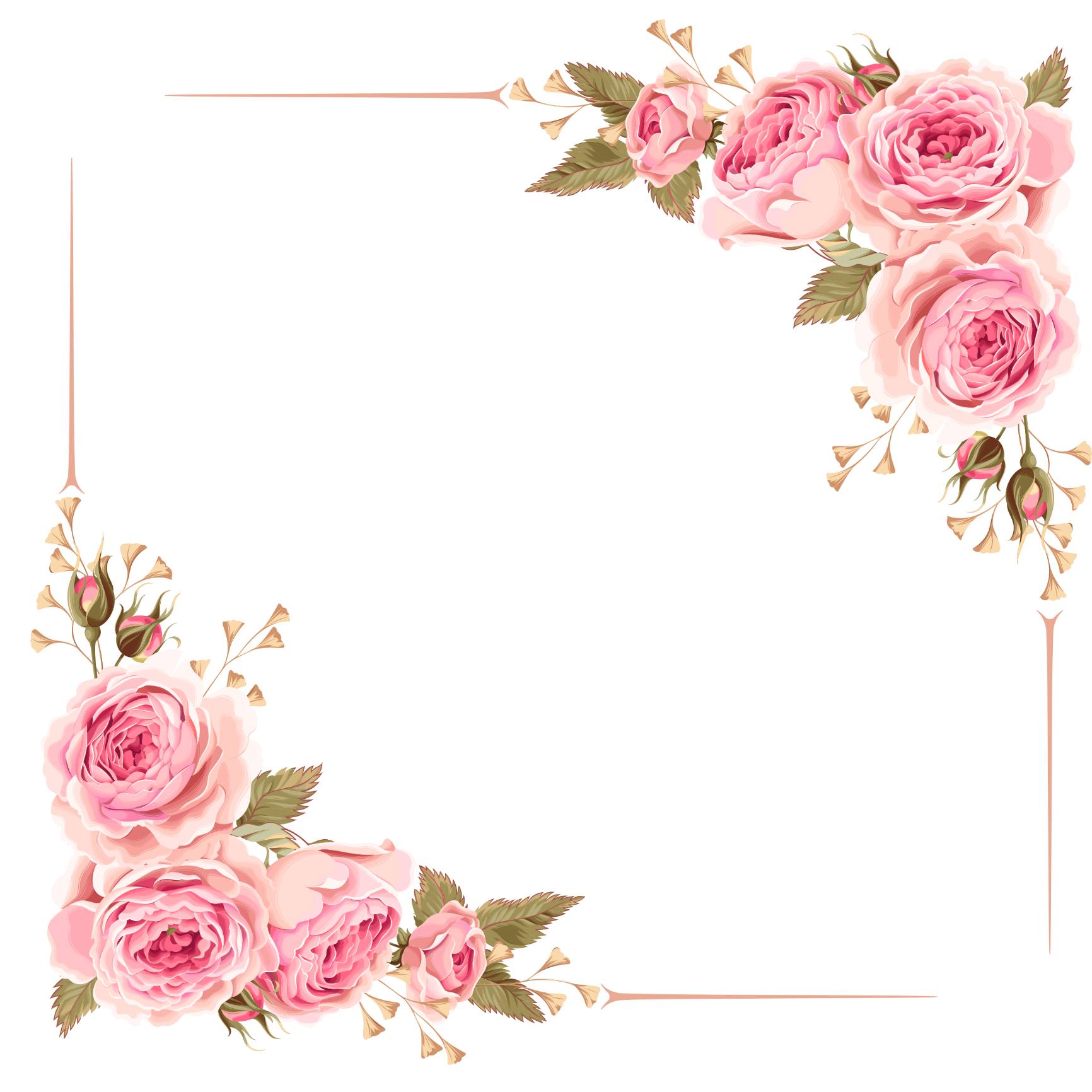 الخاتمة
نستنتج من خلال ماتقدم جملة من النتائج:
ان وجود الازدواجية اللغوية في اللغة العربية بصفة خاصة وبقية العالم بصورة عامة ظاهرة طبيعية عفوية لايمكن اغفالها نظرا لتفاوت الناطقين باللغة ثقافيا وابداعيا وفكريا وتاريخيا .
ان الازدواجية اللغوية في المجتمع الجزائري أصبحت أمرا معقدا خاصة في ظل الصراع الخفي بين أصحاب اللغات.
البحث في الحلول المناسبة لمعالجة الازدواجية اللغوية والتخفيف من آثارها السلبية 
لاقرارلغة معاصرة لابد من تظافر جهود بين باحثين مختلف الفروع العلمية والمعرفية 
اعطاء ديناميكية فعالة لتوحيد اللغة العربية المعاصرة وتداولها علة أوسع نطاق .
الازدواجية اللغوية تؤثر سلبا في شخصية الفرد ،كما أنه السبب المباشر لقتل الابداع الفكري والانتاج العلمي ورمز للصراع بين الطبقات.
15